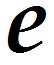 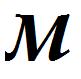 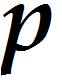 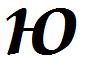 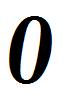 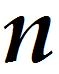 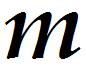 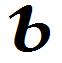 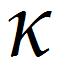 [Speaker Notes: Сложи слово]
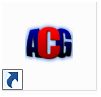 [Speaker Notes: Ярлык программы ACG]
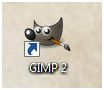 [Speaker Notes: Ярлык программы GIMP 2]